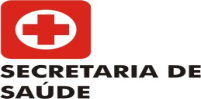 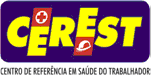 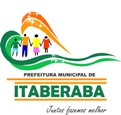 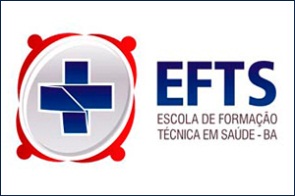 INTEGRANDO A VIGILÂNCIA EM SAÚDE DO TRABALHADOR COM AS VIGILANCIAS EM SAÚDE NA REGIÃO DE SAÚDE DE ITABERABA, BAHIA. 




Mariana  Cardoso
Psicóloga Cerest de Itaberaba - Ba
Mestre em Saúde Coletiva
Espc. Epidemiologia em Saúde do Trabalhador
Objetivo Geral
Relatar a experiência do projeto de Intervenção:
 “Construção do sistema de informação de Visat da Região de Saúde de Itaberaba-BA e integração com a vigilância sanitária”.
Caminhar metodológico
Oficina concebida e organizada conjuntamente entre Cerest Itaberaba, Base Regional de Saúde (BRS) e Escola de Formação Técnica em Saúde do SUS – Ba (EFTSS)

Objetivo de capacitar as equipes da Vigilância em Saúde, principalmente a Vigilância Sanitária para realizarem ações de Visat, conforme a Resolução CIB nº 249/2014, além de promover a integração entre as vigilâncias em saúde desta região.

A oficina foi dividida em dois momentos presenciais teóricos e um momento de dispersão, com atividades práticas.  Totalizando 60 horas.

A coleta de dados foi realizada por meio de registros fotográficos, registros de materiais institucionais, roteiros de inspeção e consulta às Normas Regulamentares. 

Para análise de dados foi utilizada a estatística descritiva e o software Google Drive.
Resultados
O primeiro momento presencial: 

Realizado no segundo semestre do ano de 2015
Contou com a presença de 23 técnicos da Visa de nove municípios, constituindo 64,2% do total de municípios que pertencem a região de saúde de Itaberaba
Foram abordados os seguintes temas: 
Legislação em Saúde do Trabalhador
Conceitos e ações em Visat
Vigilância Sanitária com olhar à Saúde do Trabalhador
Mesa redonda para discussão de casos
Construção de: a) planos de ações municipais para realização de inspeções; b) formulário do Sistema de Informação para mapeamento dos riscos ocupacionais de ambientes e processos de trabalho, de preenchimento on-line.
Resultados
Construção do formulário de mapeamento de fatores de risco ocupacionais de ambientes e processos de trabalho - Cerest Itaberaba-Ba

Foi constituído por 114 itens divididos em questões objetivas e subjetivas para:  
registro das etapas e organização do processo e ambiente de trabalho,
fatores de riscos ocupacionais (físicos, químicos, ergonômicos, psicológicos, acidentes, sociais),
áreas temáticas como agrotóxicos, amianto, benzeno, condições sanitárias, documentações e registros constantes nas normas regulamentadoras do trabalho,
medidas de proteção coletivas e individuais, 
relato dos trabalhadores, 
trabalho real x trabalho prescrito entre outros,
registro de recomendações de medidas de promoção a saúde dos trabalhadores daquele ambiente de trabalho.
Resultados
Etapa de dispersão
 
Foram realizadas em sete municípios (77,8%)
A escolha do local da inspeção ficou a critério dos profissionais da vigilância municipal de cada localidade, sendo realizadas em diversas atividades econômicas: hospitais, olaria de cerâmica vermelha, pedreira de extração de granito, supermercado, agronegócio e distribuidora de bebidas.
As inspeções foram conduzidas, prioritariamente, pelos profissionais das Vigilâncias Sanitárias Municipais, com apoio dos profissionais dos Cerest e BRS
Estes profissionais não demonstraram dificuldades durante as ações, pois já realizavam inspeções sanitárias em sua rotina de trabalho e o formulário produzido os norteou quanto às questões exclusivas à saúde do trabalhador
Resultados
Segundo momento presencial

Realizado no primeiro semestre do ano de 2016 

Contou com a presença de técnicos das Visa de cinco municípios, constituindo 55,5% do total.

Os técnicos municipais das Visau apresentaram as experiências de Visat e foi possível discutir as facilidades e dificuldades nessas ações.
 
Foi apresentado o resumo dos dados do sistema de informação Apresentação oral teórica sobre  inspeção para investigação de acidentes de trabalho grave e com óbito e apresentado o formulário do Sistema de Informação para estes casos.
Resultados
Dados do  Sistema de Informação de mapeamento de fatores de risco ocupacionais de ambientes e processos de trabalho - Cerest Itaberaba-Ba

Das nove inspeções realizadas, foram alimentados no sistema dados apenas de cinco

Número de trabalhadores alcançados: 180 trabalhadores
Grande parte dos trabalhadores estavam expostos aos riscos biológicos, químicos, ergonômicos e de acidentes.
 Ao mesmo tempo em que menos da metade das empresas tinham implementados os programas necessários e obrigatórios para controle e melhoria dos ambientes de trabalho com proteção para os riscos, acidentes e saúde dos trabalhadores, como por exemplo, o PPRA, PCMSO e CIPA.
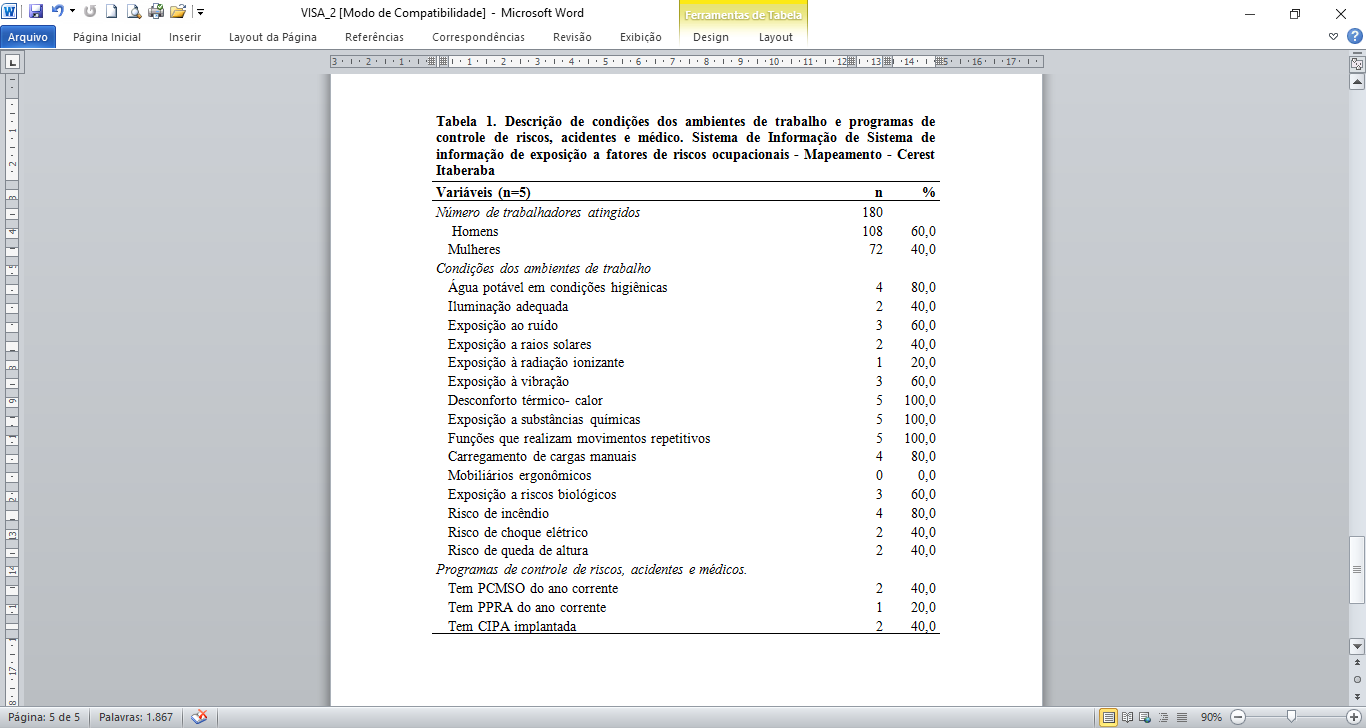 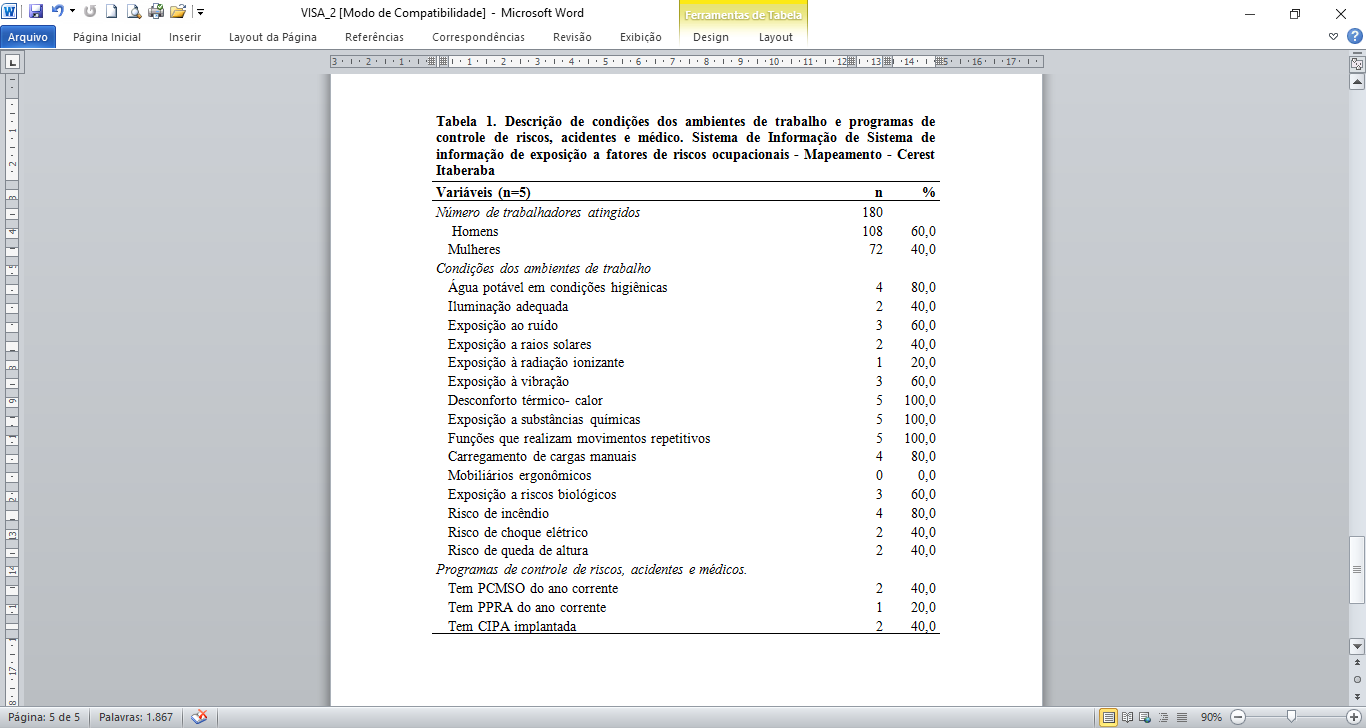 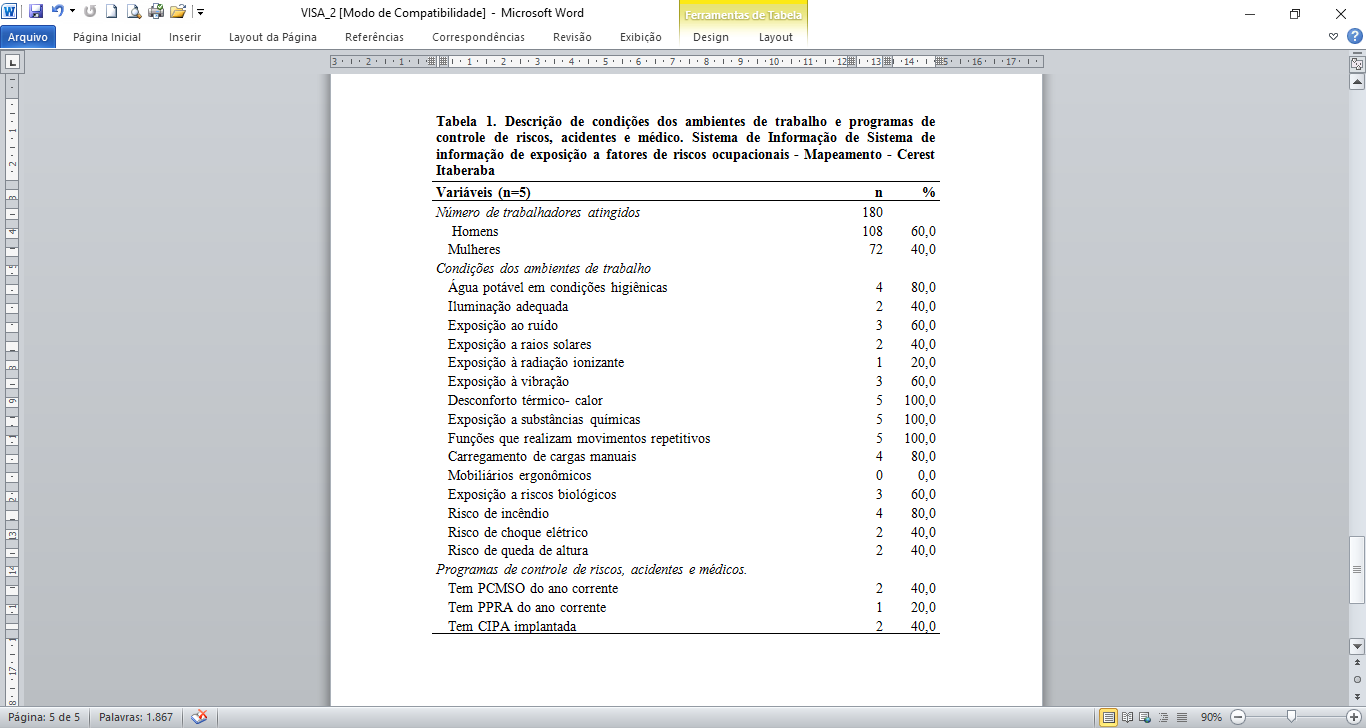 Conclusões
O Sistema de informação em Visat on-line foi criado com o intuito de ser uma ferramenta prática e ágil de coleta e armazenamento das informações sobre as condições dos ambientes de trabalho em âmbito regional. 

Observa-se que este teve sua estrutura adequada, pois permitiu ser usado como roteiro, guia nas inspeções realizadas em diferentes ramos produtivos com graus de risco bem diferenciados.  Assim, o desafio de consolidar, de forma adequada e resumida, os dados importantes sobre organização do processo de trabalho e exposição a fatores de riscos ocupacionais observados nos ambientes de trabalho, foi superado com êxito. 

Contudo, pouco mais da metade dos profissionais preencheram o formulário on-line com os dados coletados e, com isso, o objetivo deste funcionar como um sistema de informação ainda não foi alcançado. Apesar de ter tido poucas informações, percebe-se alta porcentagem de riscos nos ambientes de trabalho inspecionados, como os riscos químicos, biológicos, ergonômicos e de acidente.
Conclusões
A oficina possibilitou uma melhor integração entre as Visau municipais e os profissionais do Cerest, além de adequações no processo de trabalho das vigilâncias municipais com vistas a realização de ações de saúde do trabalhador. 

Os profissionais da Visau iniciaram seu processo de capacitação para que gradualmente incorporem o olhar da saúde do trabalhador no seu processo de trabalho. Contudo, ainda existem muitos desafios a serem superados, para isto os profissionais do Cerest e NRS precisam estar constantemente realizando ações de educação permanente e matriciamento com os profissionais das Visau, além de ações de inspeções conjuntas.
Obrigada!!!
CEREST Itaberaba
* Centro Regional de Referência em Saúde do Trabalhador
End.: Praça do Coqueiro, S/N – Centro – Itaberaba
E-mail: cerest_itaberaba@hotmail.com





Secretaria Municipal de Saúde de Itaberaba
End.: Rua Bahia, 149 – Loteamento Bahia – Itaberaba
Tel.: (75) 3251-6899
E-mail: secretaria.saudeitaberaba@hotmail.com